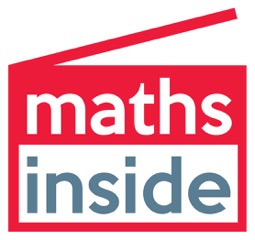 Knowing nutrition
Activity 2: Clinical trials and bias
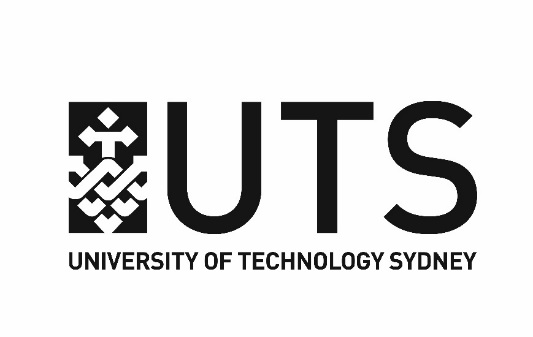 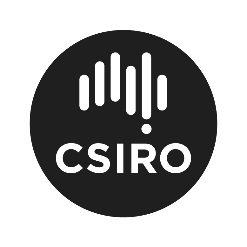 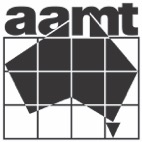 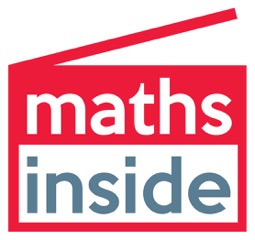 What is a clinical trial?
“Clinical trials are research investigations in which people volunteer to test new treatments, interventions or tests as a means to prevent, detect, treat or manage various diseases or medical conditions. Some investigations look at how people respond to a new intervention* and what side effects might occur. This helps to determine if a new intervention works, if it is safe, and if it is better than the interventions that are already available.”
(https://www.australianclinicaltrials.gov.au/what-clinical-trial)
[Speaker Notes: Discuss the importance of clinical trials. 
What are some types of interventions? For example: drugs, vaccines, surgery, medical devices, lifestyle changes, screening tests, psychological counselling, education.
What is meant by the term ‘side effects’? Unintended consequences. Some examples could be nausea, headaches, weight gain, sleeplessness, irritability. Students may have personal knowledge.]
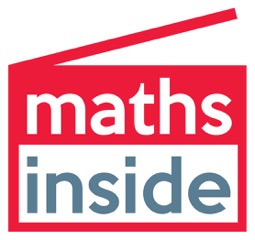 What’s involved in a clinical trial?
Ethical guidelines and consent
The trial protocol
Control groups
Comparing new with standard
Comparing new with placebo
Placebo effect
Number of participants
Randomisation
Blinding
Who conducts clinical trials?
Funding
[Speaker Notes: This lists the processes needed to set up a clinical trial. We will go through each of the steps.]
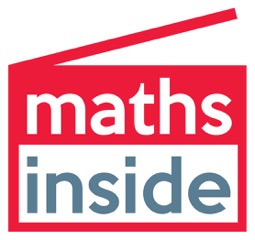 1. Ethical guidelines and consent
Clinical trials in Australia are controlled by laws and rules of conduct to protect participants and the integrity of the research.

Participants must be fully informed of the objectives of the research and give informed consent.

Trials must follow carefully controlled protocols including that all participants personal information is confidential.
[Speaker Notes: What is ‘informed consent’? Permission granted in full knowledge of the possible consequences i.e. both risks and benefits.
Why is personal information confidential?
What kind of a trial might be unethical? What about ‘Super Size Me’? This is the link for Wikipadia: https://en.wikipedia.org/wiki/Super_Size_Me
You could also watch the documentary on YouTube, although it goes for 1 hour and 40 minutes: https://www.youtube.com/watch?v=Sgcc_ZZnAgM]
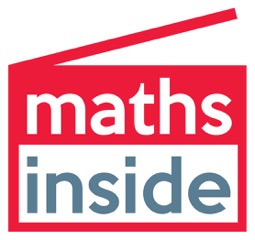 2. The trial protocol
Clinical trials follow a set of rules to ensure they are as safe as possible for the participants, that they measure the right things in the right ways, and the results are meaningful.
[Speaker Notes: Two students in the UK were left fighting for their lives after accidentally being given the equivalent of 300 cups of coffee instead of three! Cause was mismeasurement.
Link to one version of the reporting: https://www.telegraph.co.uk/news/2017/01/25/university-fined-400k-students-taking-part-caffeine-experiment/]
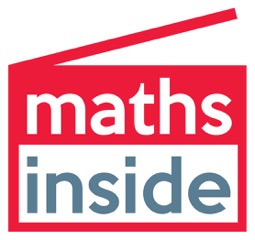 2. The trial protocol
Who will take part and how will they be recruited?

What research methods, tests and procedures will be used?

What are the interventions that will be used and how will they be delivered?

What is the length of the study, what information will be collected and what (if any follow-up) will be required?
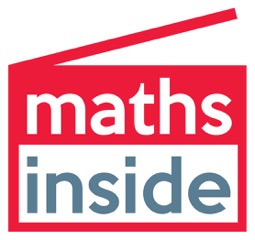 3.  Control groups
If someone is ill and they get well when they are given a new treatment, how do you determine if it is the new treatment or some other factor that has made the difference?

For this reason trial participants are divided into two groups, one given the new treatment and the second group (called the control) given a standard treatment or a placebo.
[Speaker Notes: What is a control group? Why is it important? Discuss.]
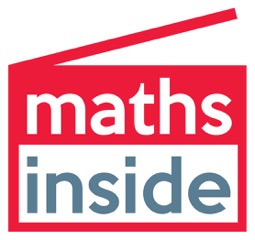 3. Control groups
Comparing new with standard
One group is given the new treatment.
The control group is given a standard or already proven treatment.

For a new treatment to be considered effective the first group should have better outcomes than the control group which has been given the standard treatment.
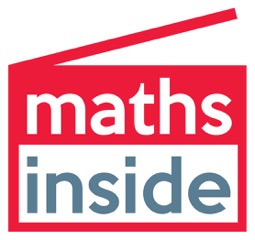 3. Control groups
Comparing new with placebo
One group is given the new treatment.
The control group is given a placebo.

For a new treatment to be considered effective the first group should have better outcomes than the control group which has been given a placebo.
[Speaker Notes: What is a placebo? It comes from the Latin “I will please”.
If the treatment is a drug in pill form, the  placebo is a pill that looks exactly the same as the new treatment, but contains no active ingredients (sometimes called a ‘sugar pill’).]
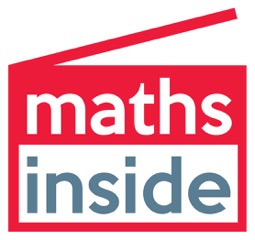 3. Control groups
The placebo effect
If you think and believe you will get better, in some cases you will.

This is a concern for clinical trials because if anyone in the control group (who have been given the placebo) believes they are being given the new treatment they may have improved outcomes which have nothing to do with the treatment.
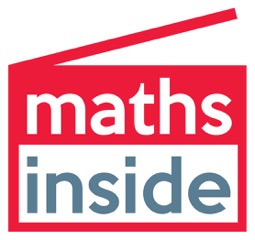 4. Number of participants
The number of participants in a trial must be large enough to be sure it is the new treatment that is making a difference.

For example 7 out of 10 people improving could be completely by chance. This is called variability.

But 700 out of 1000 probably indicates that the treatment is making a difference.
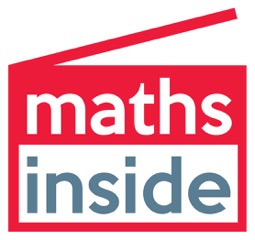 4. Number of participants
Variability: an experiment
Each student rolls a coin 10 times. Record how many tails and how many heads. What was the largest number of heads? What was the smallest? What was the most common number of heads?

Combine all the students results. How many tails and how many heads? What percentage were heads and what percentage were tails?
[Speaker Notes: Variability is an important statistical concept.
Try the experiment again, this time adding the first set of class results with the second. Was there any difference?
Students should now understand that here can be a large variability with a small number of trials, which could lead to an erroneous result. Refer back to individuals coin toss results at this point. If the desired outcome was ‘heads’, which student’s trial was ‘successful’ in the activity? How did that differ from the combined data results? Were they approaching the expected outcome of 50/50?
You may want to use a computer simulation to trial many, many tosses. This link takes you to a spreadsheet from AAMT’s Top Drawer Teachers’ website: http://topdrawer.aamt.edu.au/Statistics/Downloads/Coin-tossing-activity]
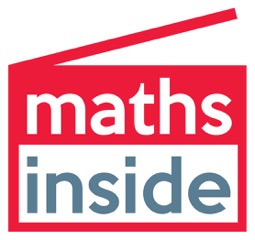 4. Number of participants
Often trials will have a number of phases which involve starting with a small test group (maybe 80 to 100 participants) and then testing on a much larger group to ensure that it is the treatment making the difference. All results would involve statistics and tests of significance.
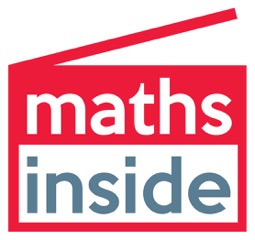 5. Randomisation
Randomisation is the process to ensure the two groups of participants are as similar as possible.

Participants may be allocated to groups to ensure similar numbers with the same attributes (for example: age, gender, educational background, heritage).

Participants can be allocated to groups by a computer, or another process unknown to the researchers, to eliminate bias.
[Speaker Notes: 14]
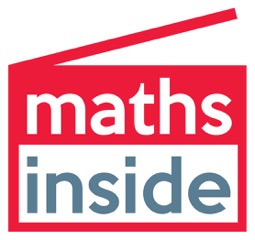 5. Randomisation
An exploration
What are some of the characteristics of your maths class?

Is your class ‘the same’ as another class? Is it ‘same enough’ to be able to conduct a reliable trial with one group as the control and the other as the intervention group? Why? Why not?
[Speaker Notes: Compare two maths classes, your class and another at the same year level. Do they have similar characteristics? In a junior class, you could consider gender, feeder primary schools, perhaps ethnicity. Would the two classes be similar enough to conduct an unbiased trial about maths? What if you considered your class and a senior class? How different are they (if at all)?]
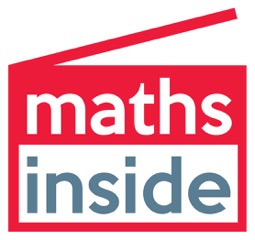 6. Blinding
To reduce bias in the research a process called blinding is used. Blinding in this case means ‘to mask or hide’.

Single blind: the participants do not know whether they are in the test group receiving the new treatment or in the control group. 

Double blind: neither the participants nor the researchers know who is in which group and who is receiving the new treatment and who is not.
[Speaker Notes: Why might researchers prefer to use a double blind process? What kind of bias might be eliminated by doing this? 
Researches may unconsciously signal to participants how the research is going and their particular progress through comments or even body language.]
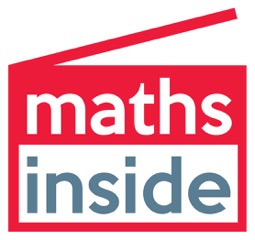 Who conducts clinical trials?
Clinical trials can be conducted by a wide range of groups:
Hospitals and other medical institutions
Universities
Pharmaceutical companies
Biotechnology companies
Medical devices companies
Specialised research groups

In Australia, the CSIRO conducts clinical trials on health, nutrition and biosecurity.
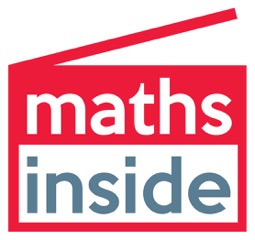 Funding
Government departments and agencies
Research groups
Foundations and charities
Pharmaceutical companies
Medical device companies
Biotechnological companies
Various organisations and individuals

Care must always be taken with funding from ‘special’ interest groups and companies that the research is not biased in favour of the funding group.
[Speaker Notes: Students might be able to research some examples e.g. tobacco companies and their ‘research’ into the effects of smoking.]
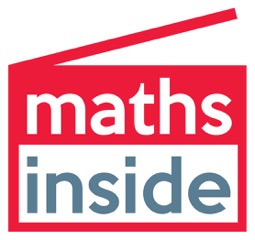 Investigating the Maths Inside
Maths Inside is a project led by University of Technology Sydney, and funded by the Commonwealth Department of Education and Training under the Australian Maths and Science Partnership Programme.

The aim of Maths Inside is to increase engagement of secondary school students in mathematics, by using rich tasks that show the ways it is used in real world applications. To find out more about this project and other AMSPP resources, please go to http://dimensions.aamt.edu.au

© Maths Inside 2016 except where otherwise indicated. This document may be used, reproduced, communicated and adapted free of charge for non-commercial educational purposes provided all acknowledgements associated with the material are retained. Maths Inside is a UTS project in collaboration with CSIRO and AAMT.